Color Theory and “Light”
Glenn Hirsch
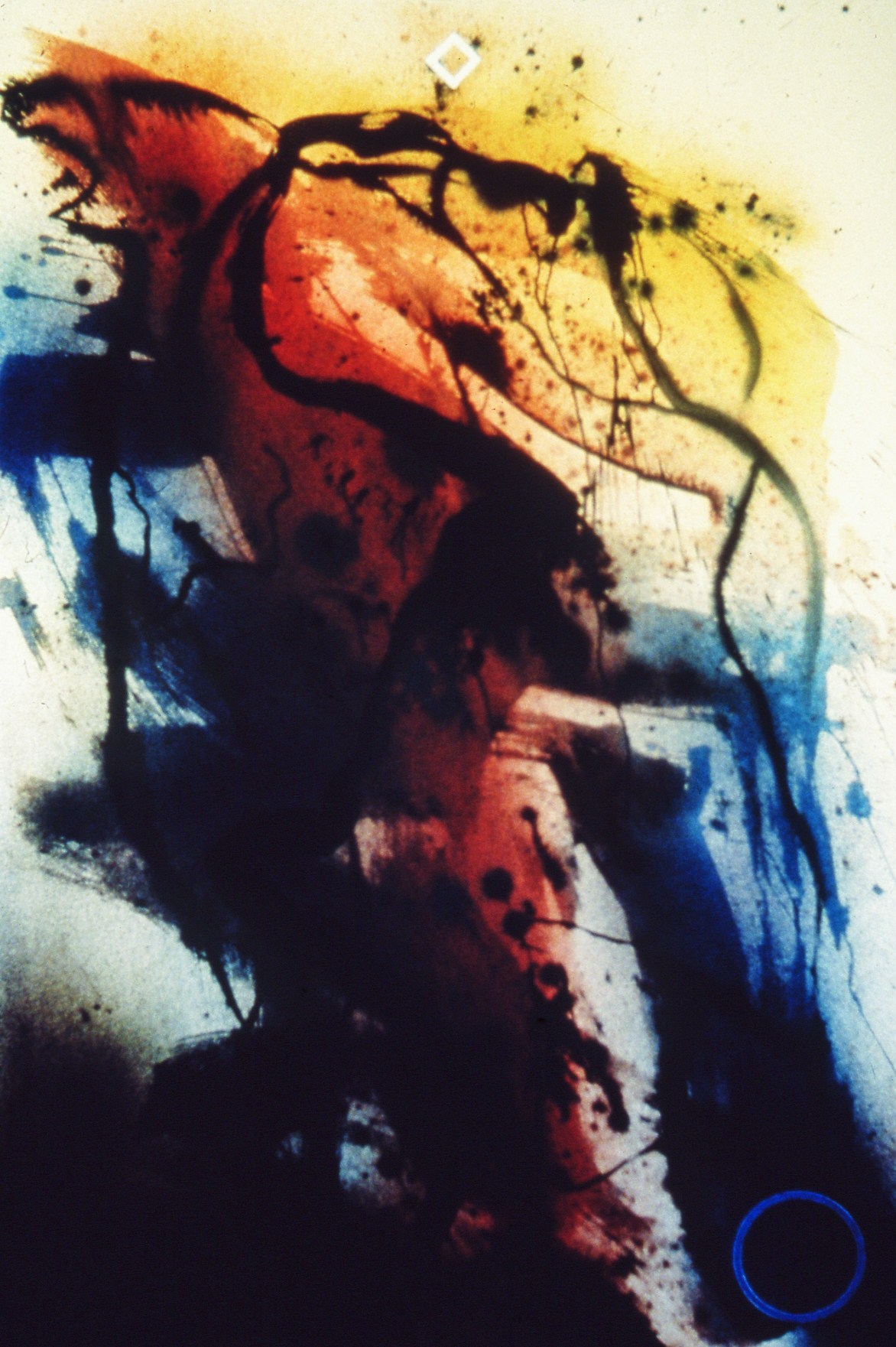 Fred Martin
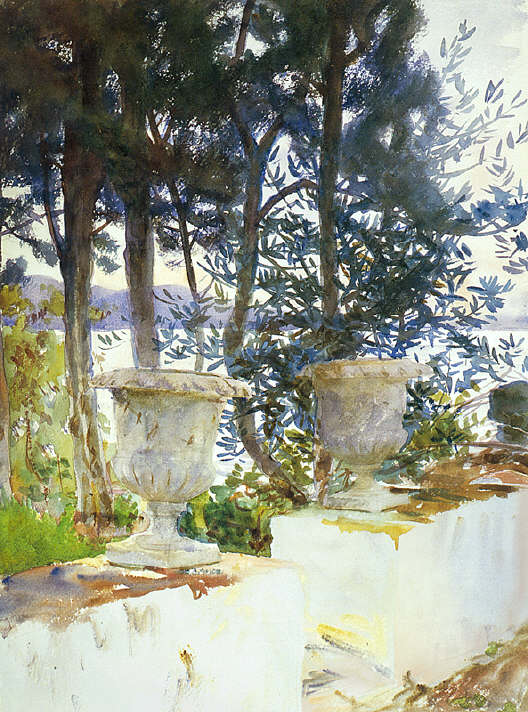 John Singer Sargent, 1900
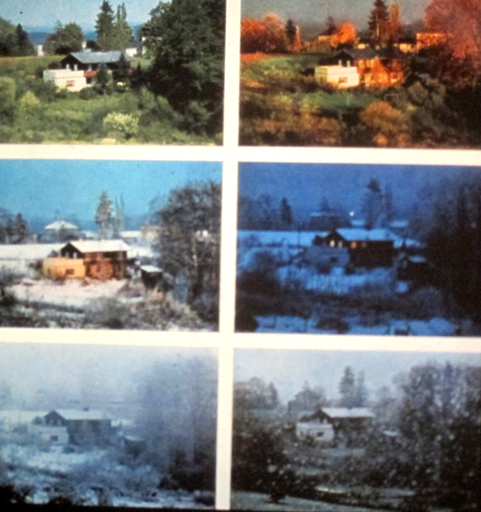 What’s the ‘true color’ of the house?



The ‘real’ color doesn’t exist independently of the light
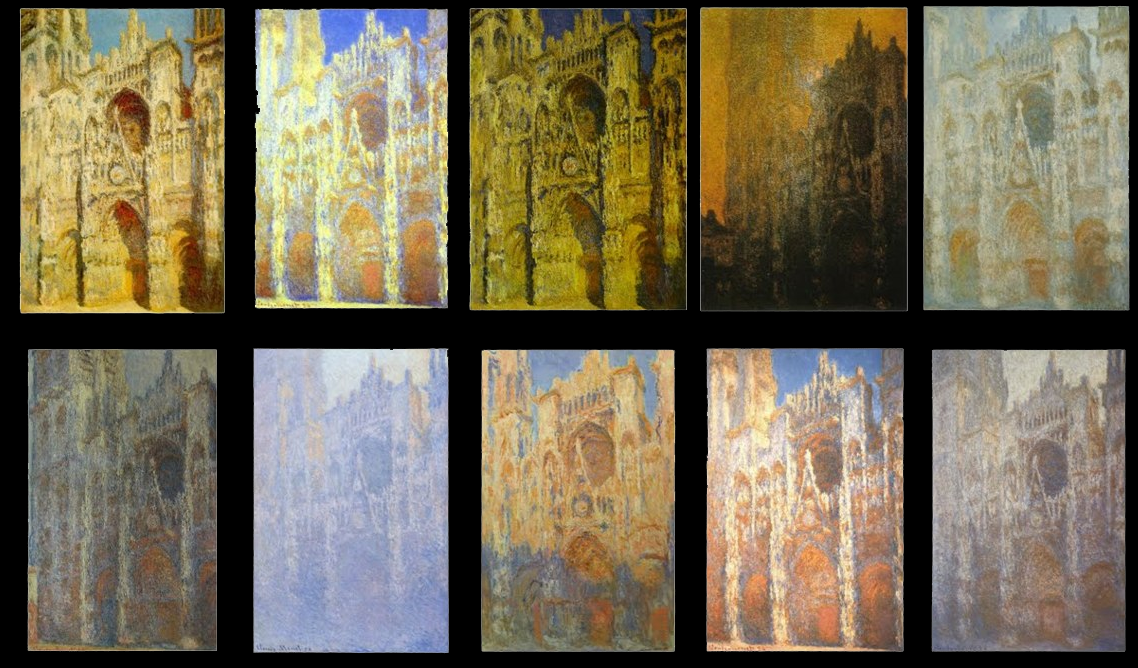 Claude Monet painted  the Rouen Cathedral’s ‘white marble’ at different times of day, showing that color doesn’t exist independently of the light
What are the three qualities of color in addition to ‘hue’?

‘hue’ = what most people think of when we say ‘color’ – the apple is ‘red,’ 
the lemon is ‘yellow,’ 
the ocean is ‘blue’
Intensity  = how bright or how dull  - e.g., toned down with a brown or diluted with water

Value = the contrast of light and dark tones – 
e.g., what would the object look like in a black-and-white photo?

Temperature = warm and cool varieties of each hue – 
e.g., a warm orangey red and a cool purplish red
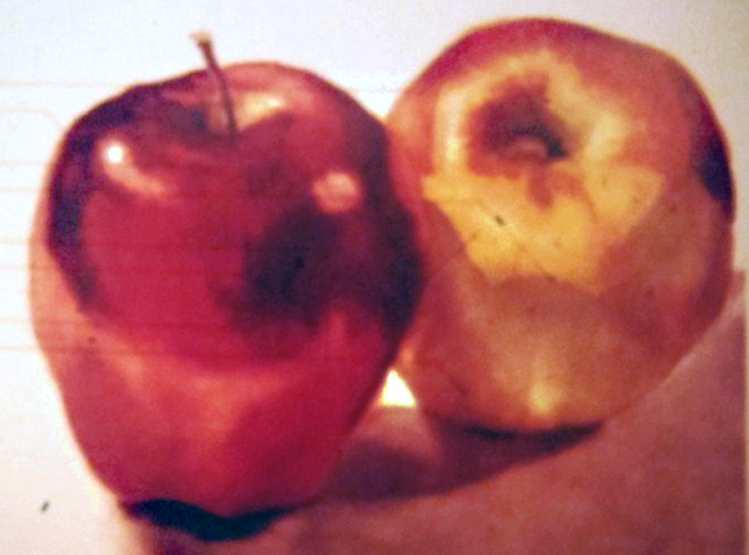 ‘Value’
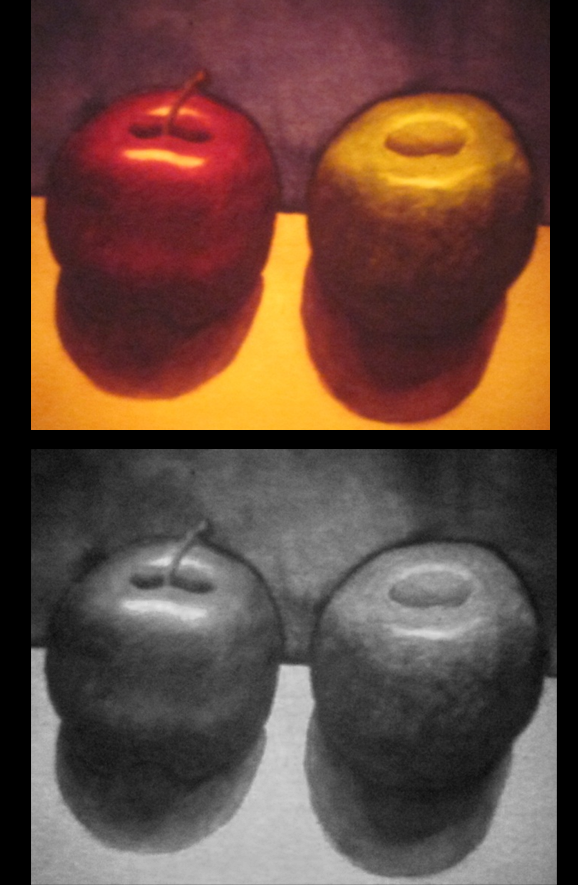 “value” = 
the black-and-white version of the color.

Dramatic feeling comes from the contrast of light and dark.
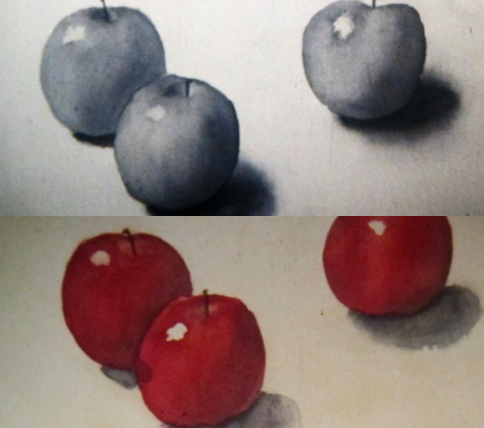 “value” = 
the black-and-white version of the color.
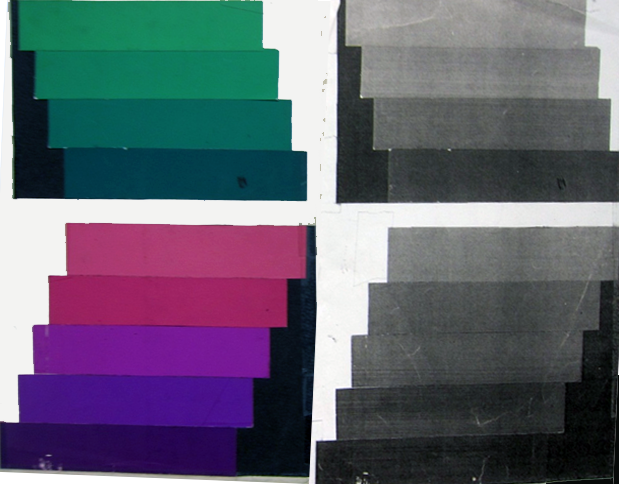 “value” = 
the black-and-white version of the color.
‘Intensity’
Intensity  = how bright or how dull  - 
e.g., toned down with a brown or gray or diluted with water
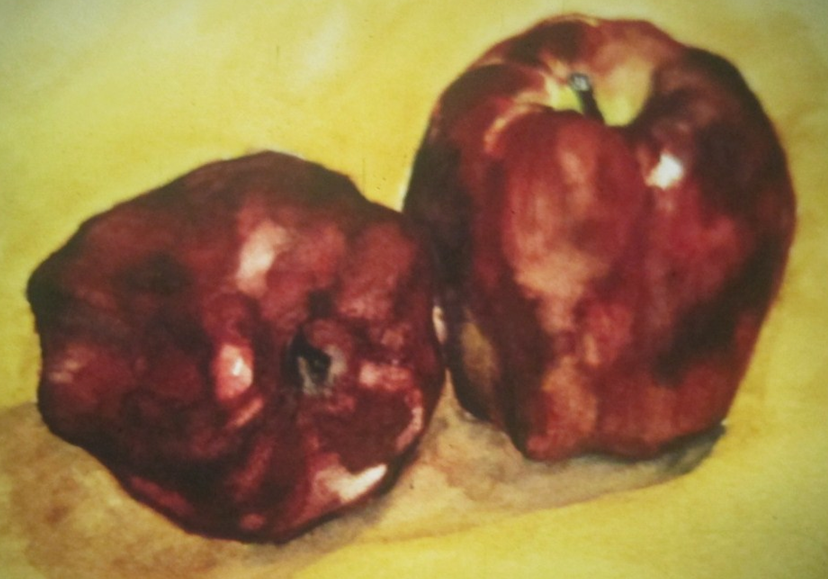 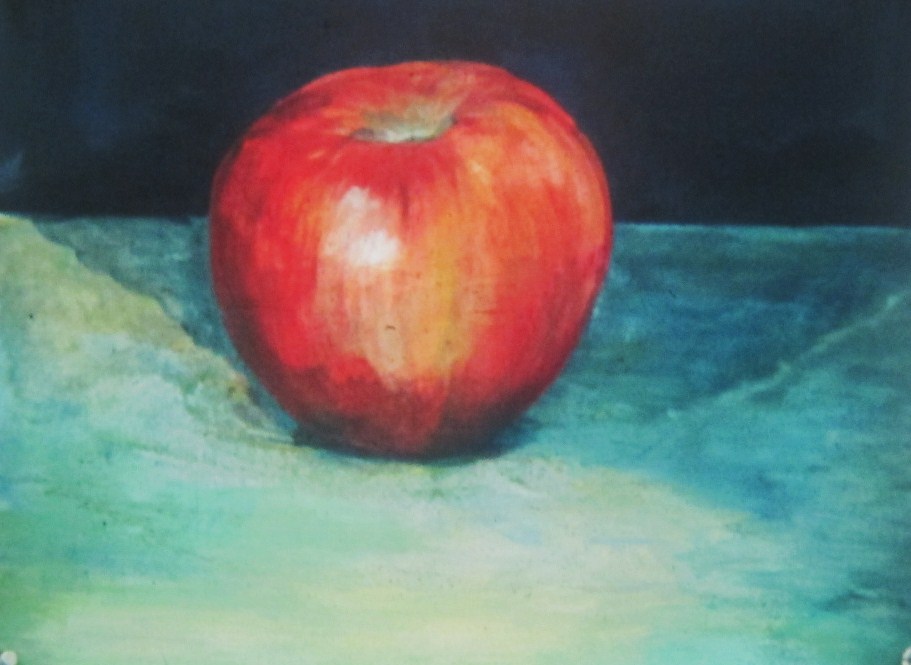 These apples have great contrast of value but all the reds are kind of ‘dull’
This apple has touches of ‘bright’ red which enhance the drama
‘Temperature’
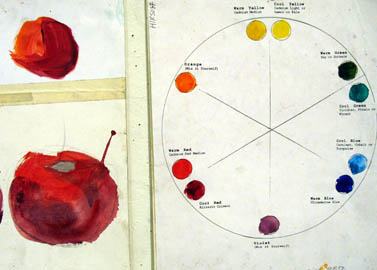 Temperature 
= warm and cool varieties of each hue – 
e.g., a warm orangey red and 
a cool purplish red
the ‘chromatic scale’
The chromatic scale uses measured ‘steps’ changing a hue in 3 ways:




Value: Light to dark
Intensity: Bright to dull
Temperature: Warm to cool
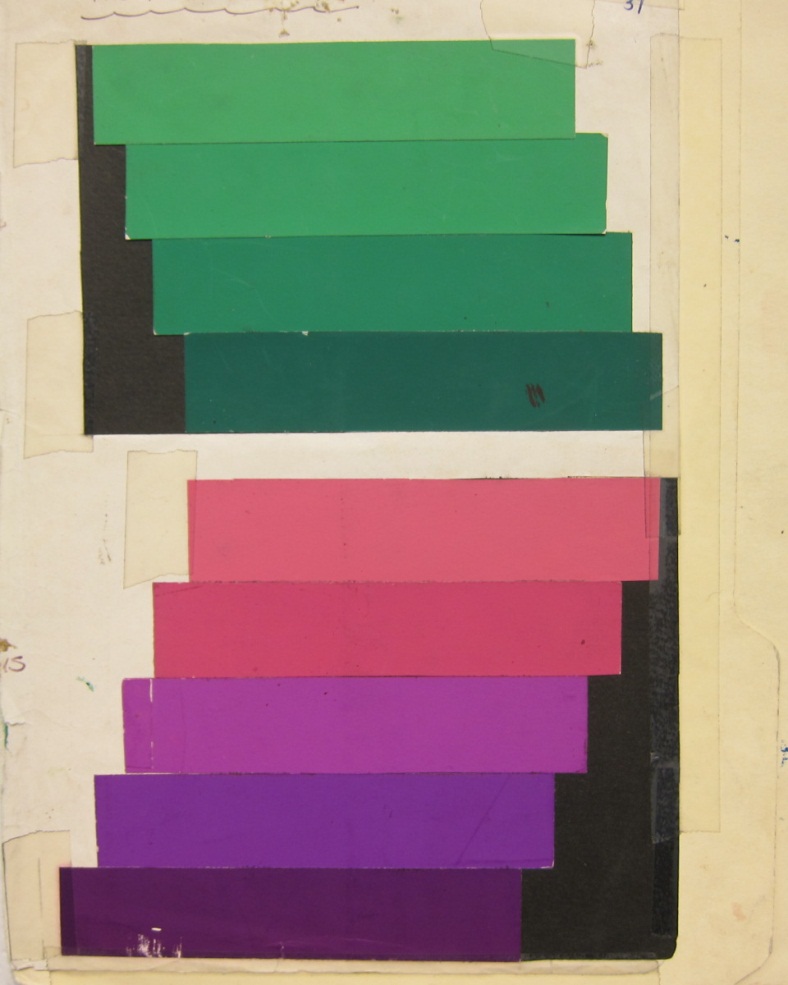 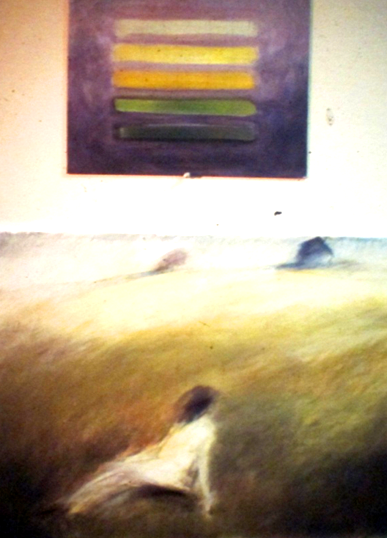 Chromatic scale
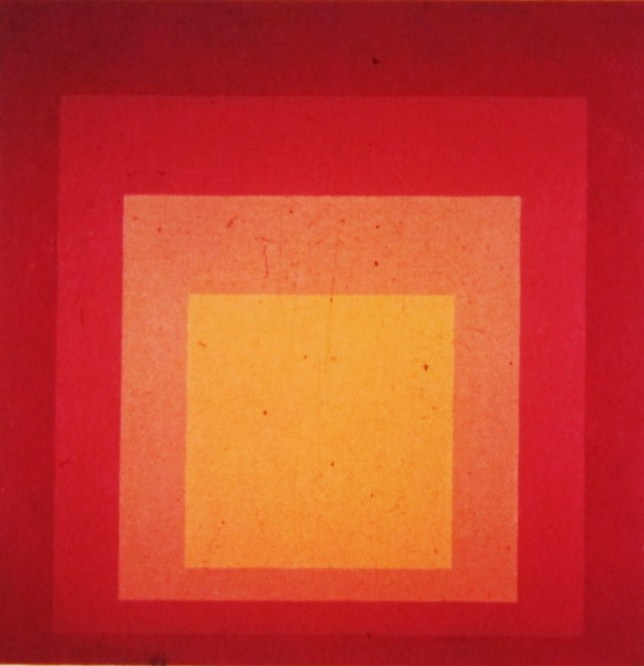 Joseph Albers 1930
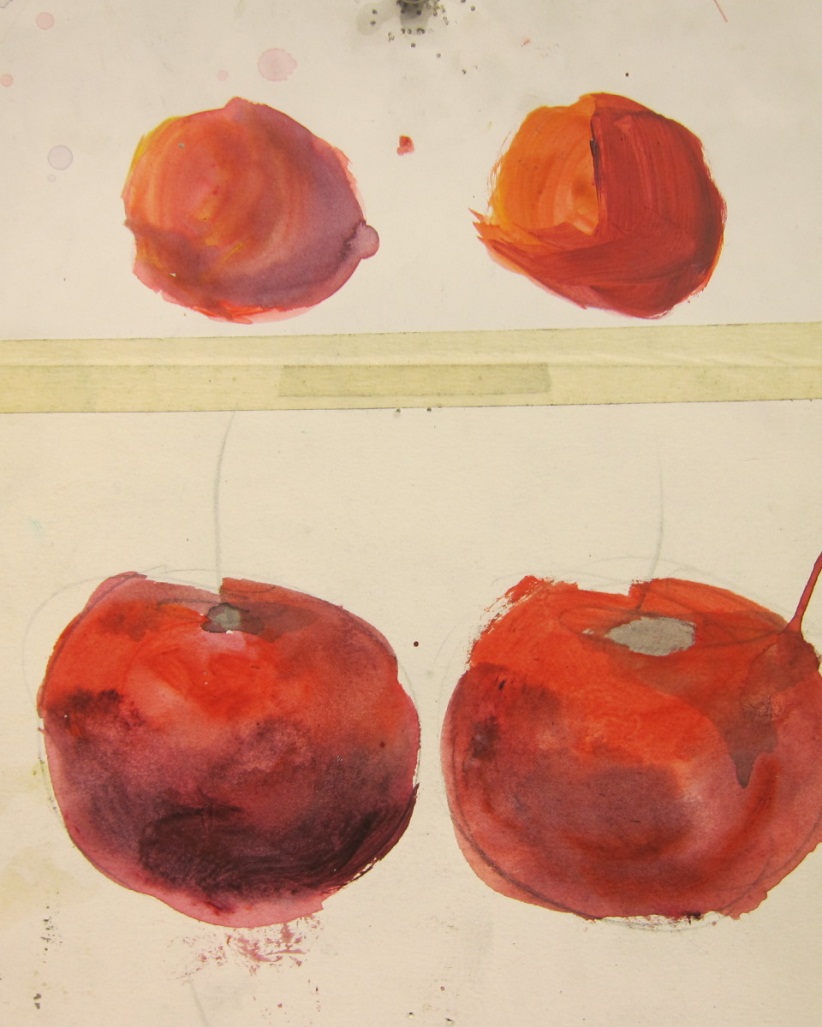 When we paint a red apple, we use the ‘chromatic scale to enhance the illusion of “light”
Value: Light to dark
Intensity: Bright to dull
Temperature: Warm to cool
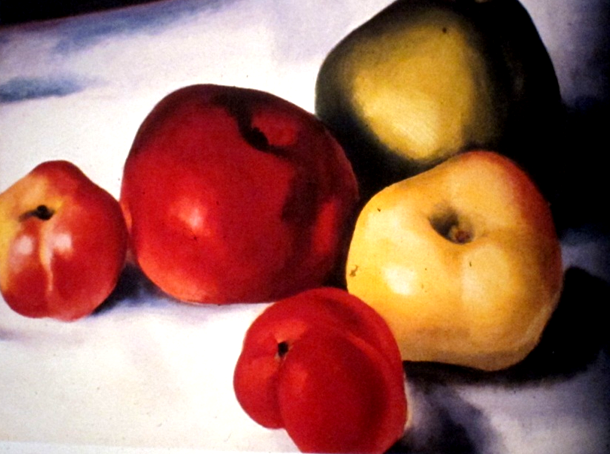 Georgia O’Keefe
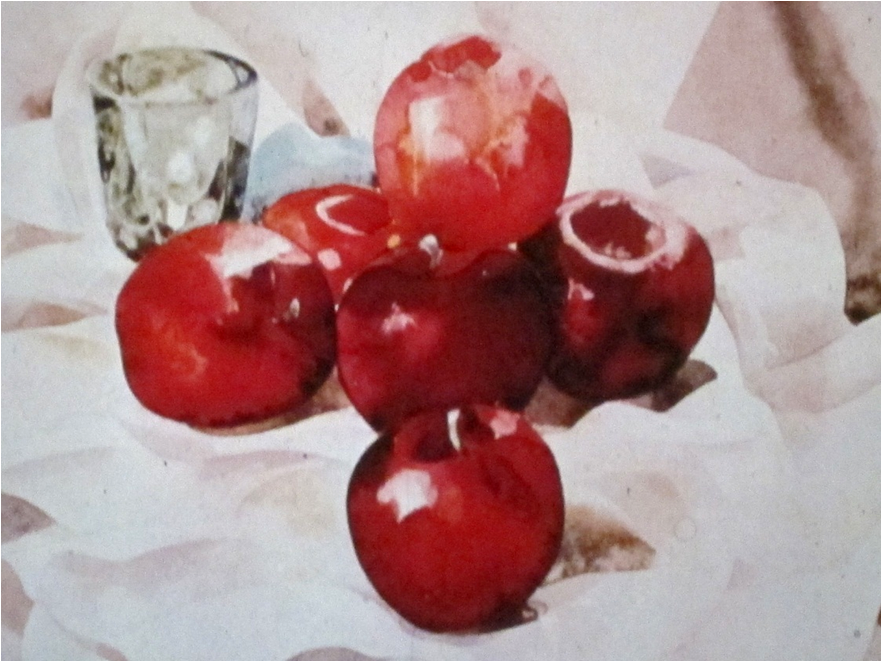 Charles Demuth
painting color in layers
Let each layer dry before going to the next
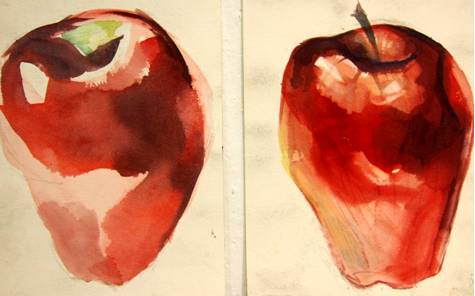 step 1			step 2
Let each layer dry before going to the next
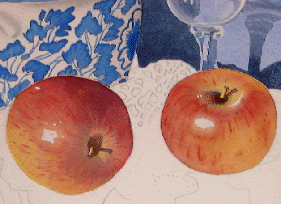 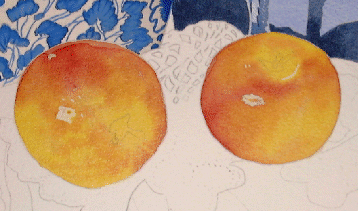 step 1			step 2
Or try a yellow/green under painting and then red on top
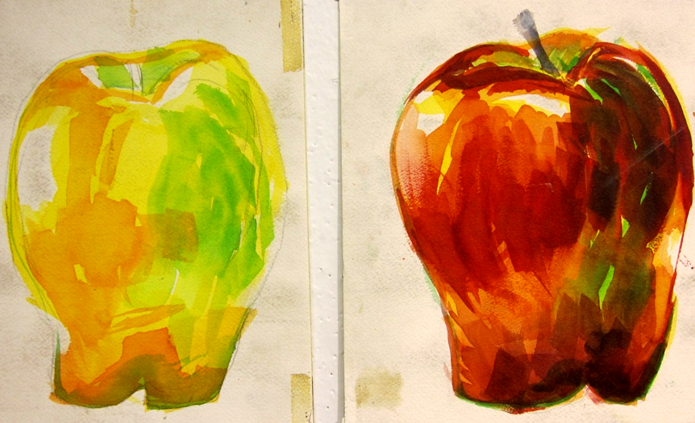 step 1			step 2
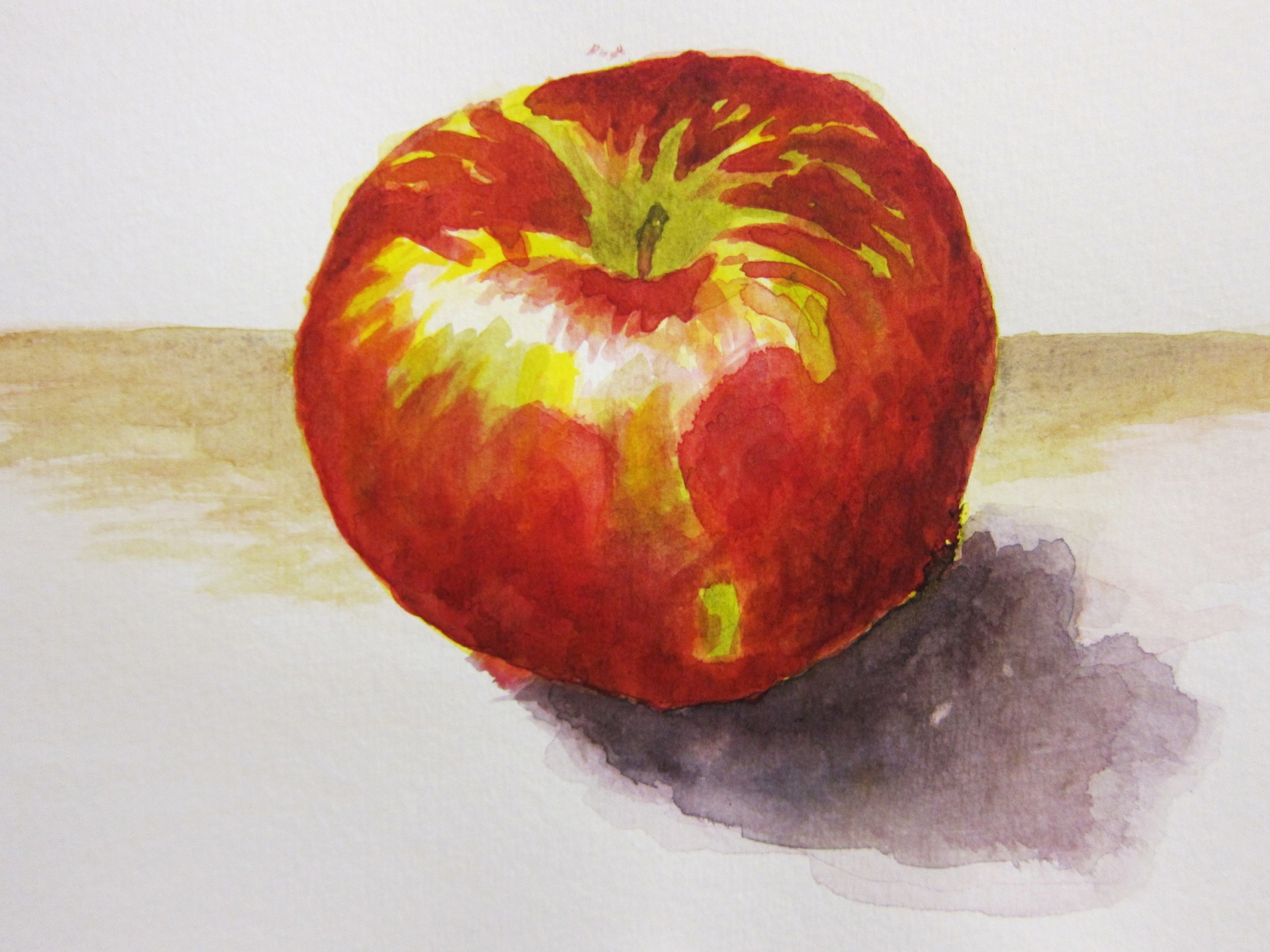 Student  Kelly Paik
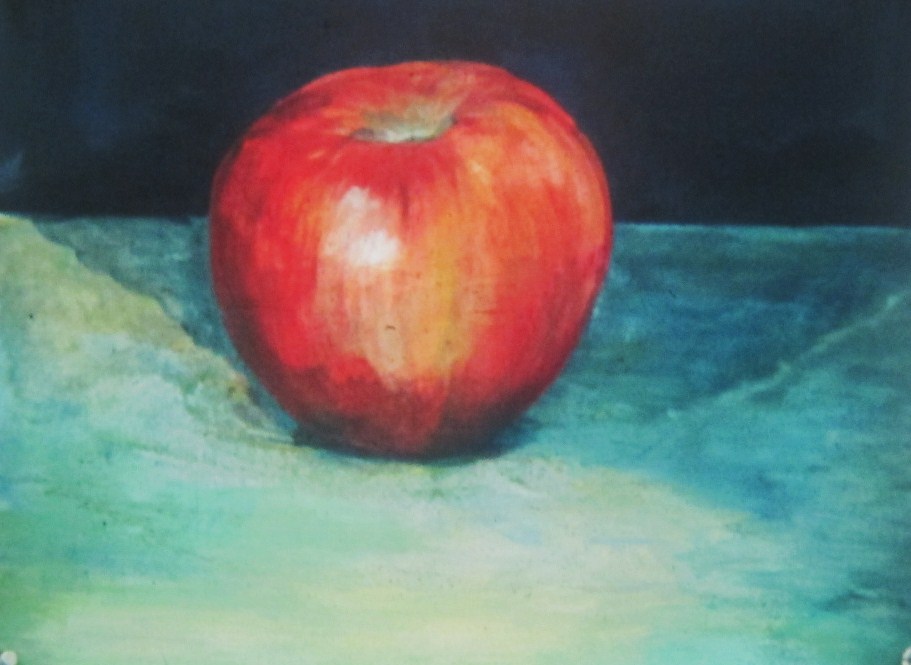 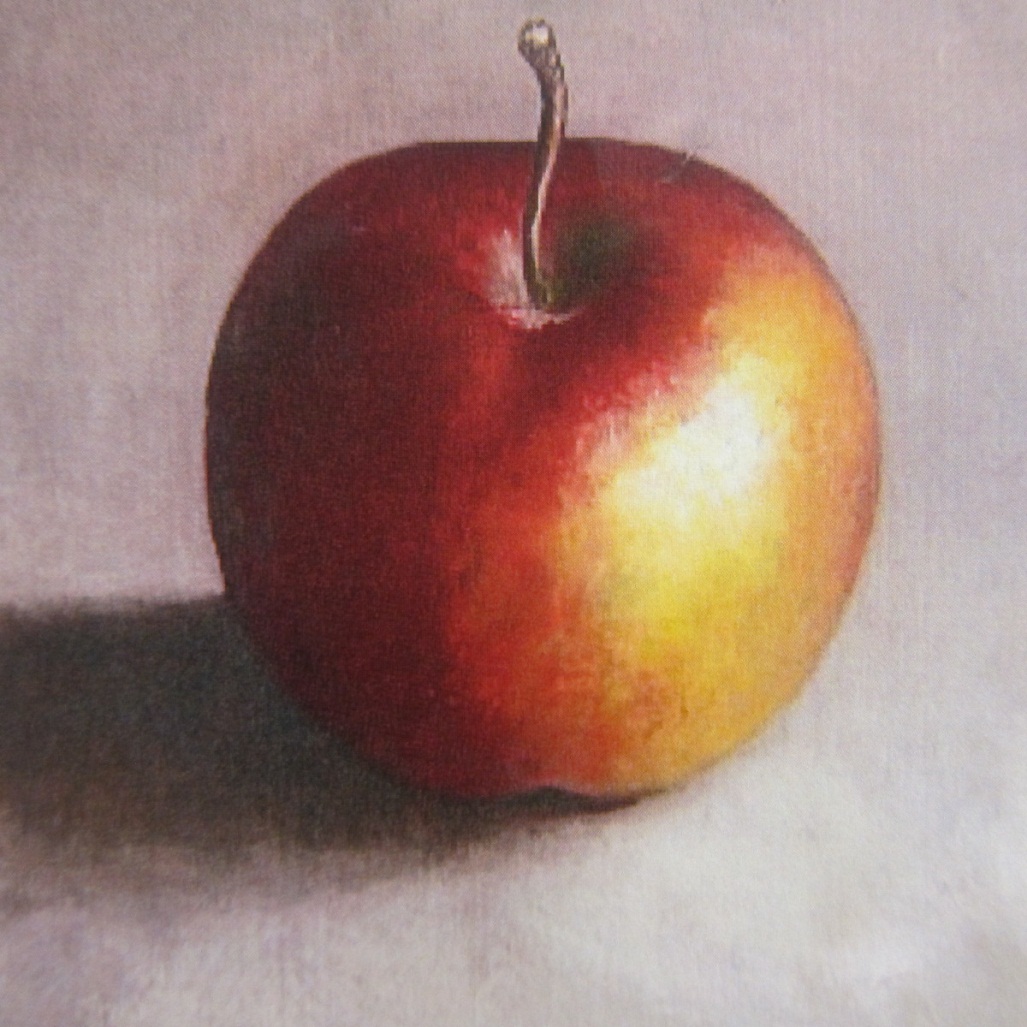 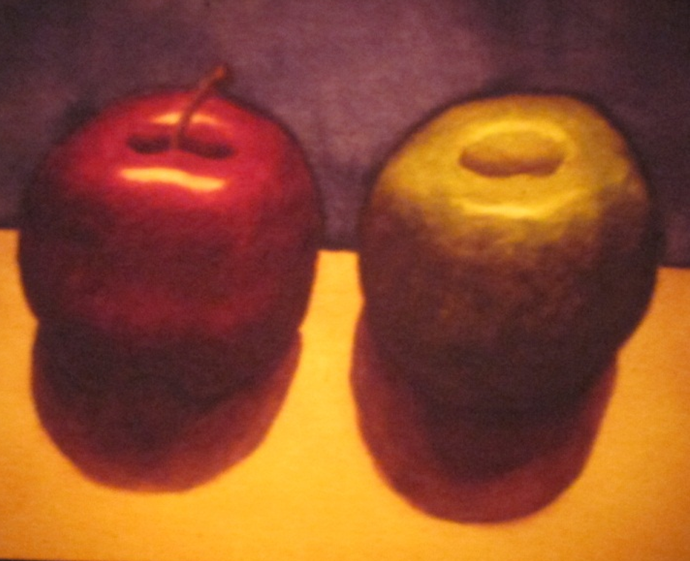 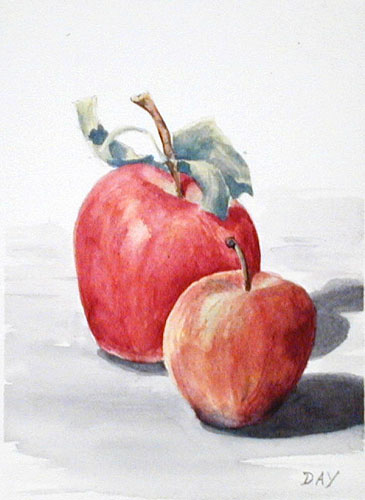 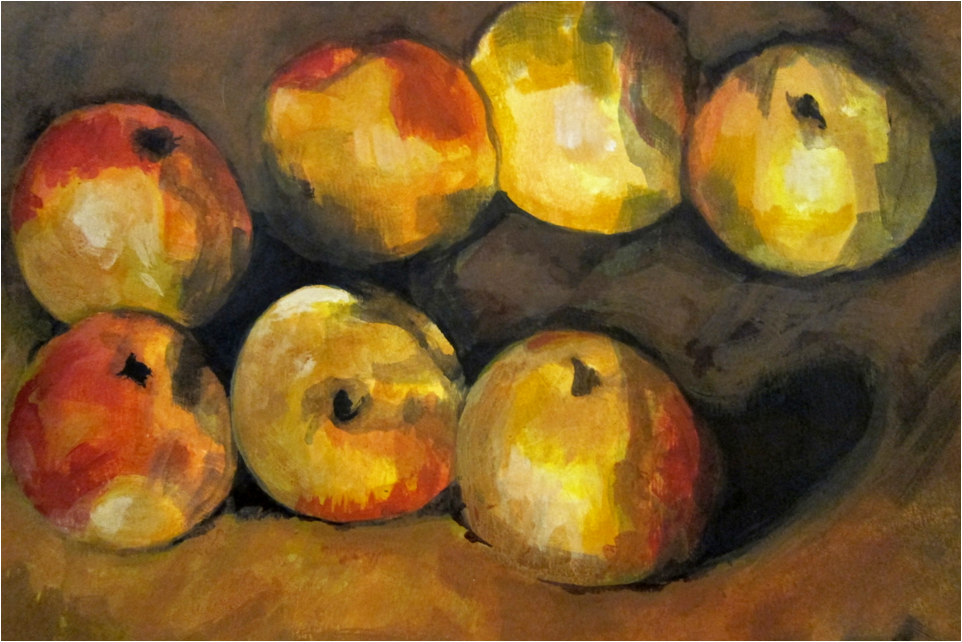 Student study of Cezanne
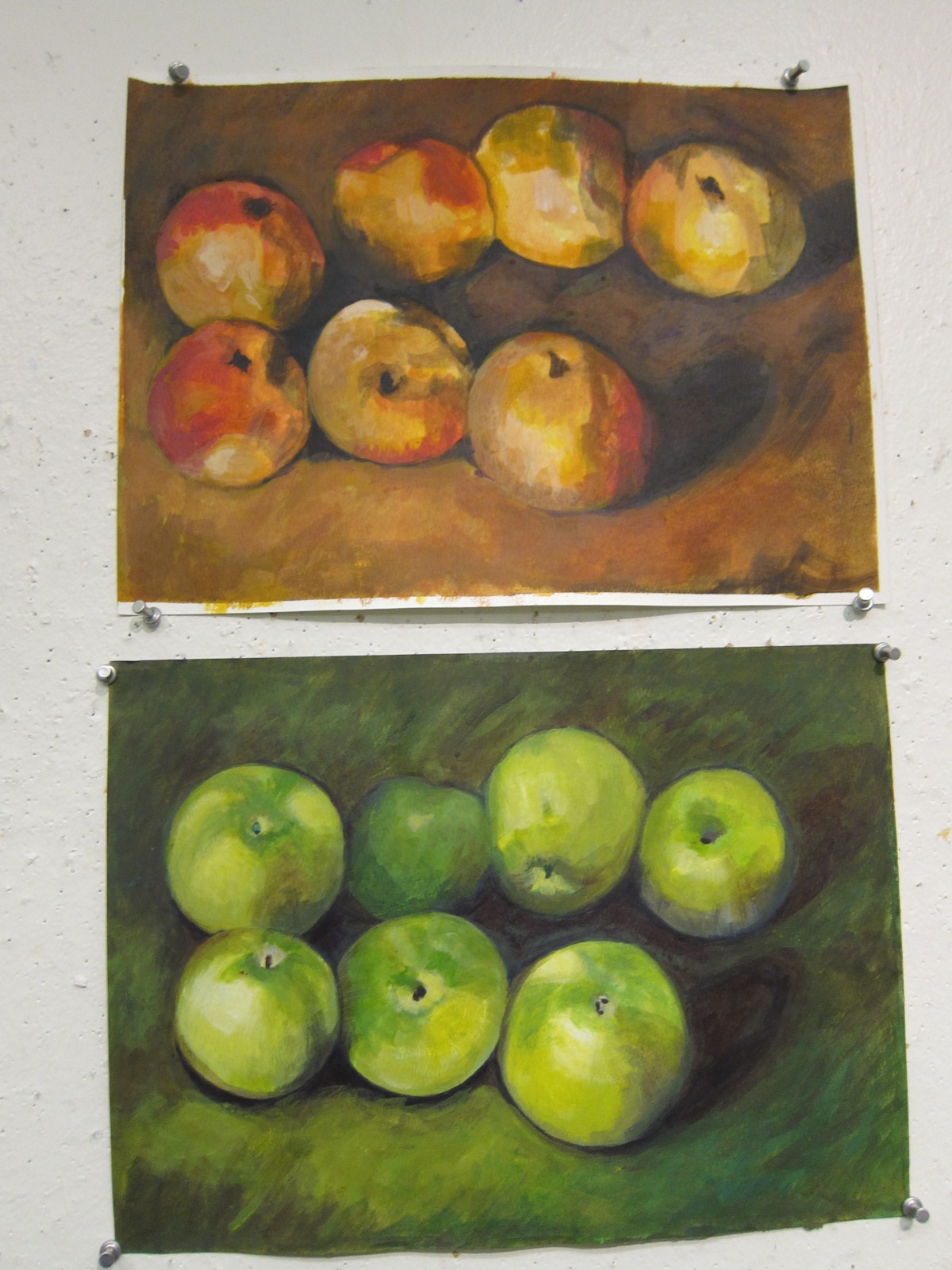 Start in class and finish as homework: paint a still life (doesn’t have to be apples)
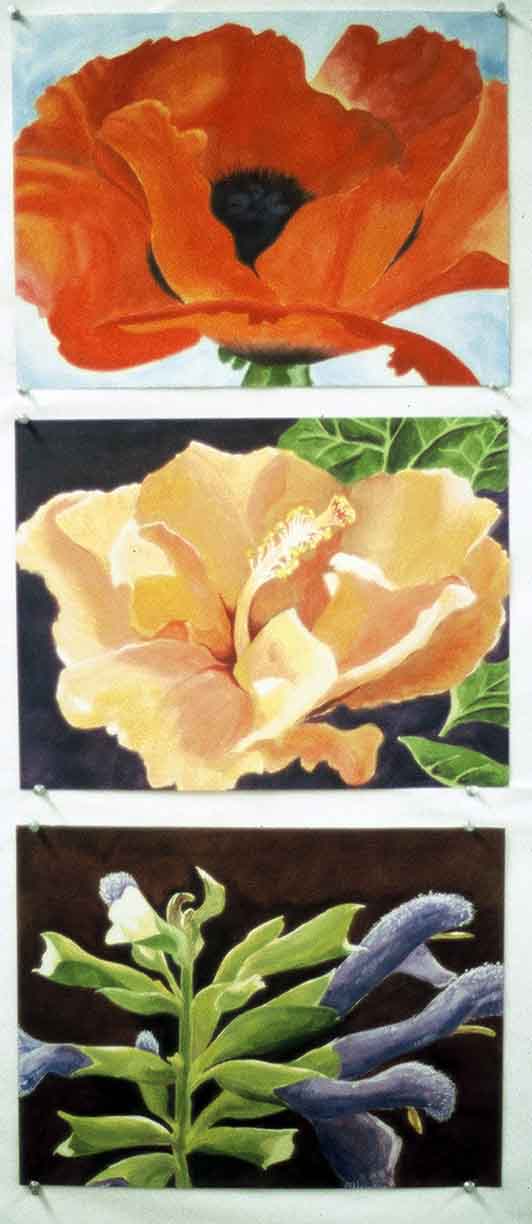 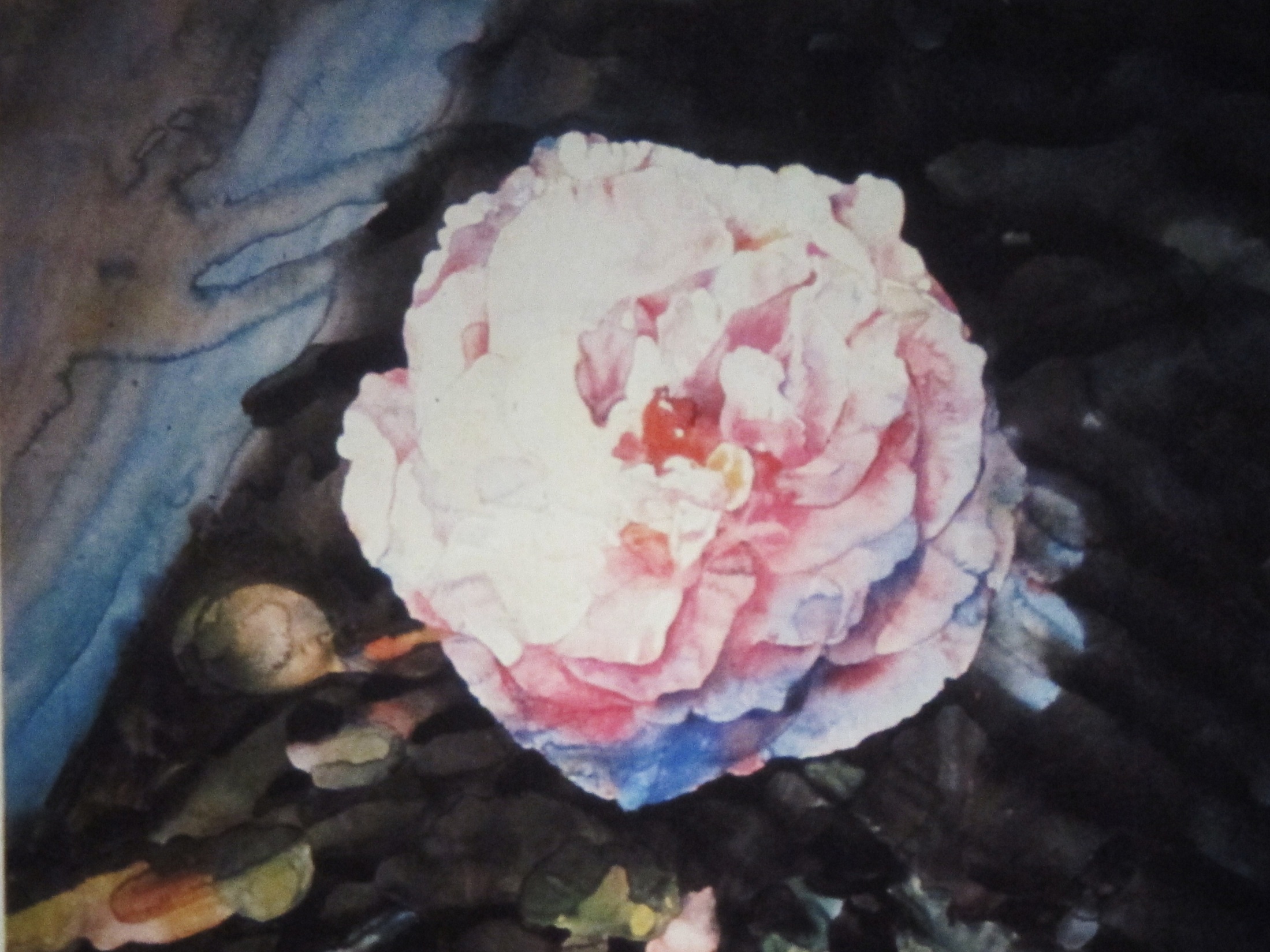 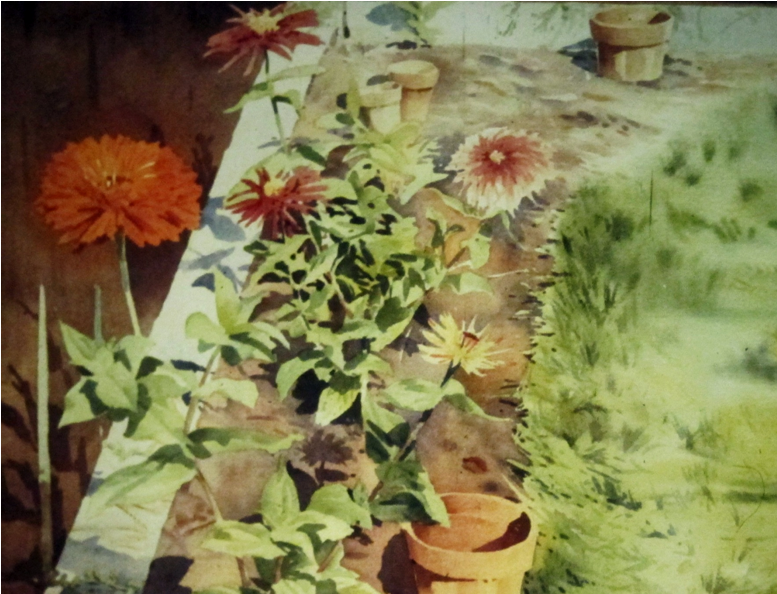 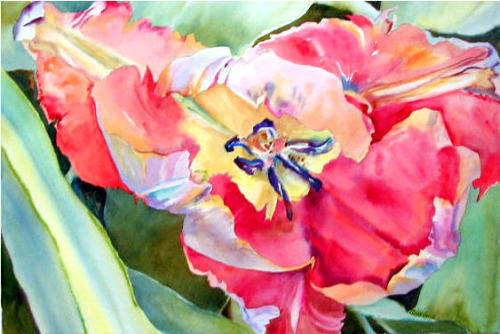 [Speaker Notes: Georgia O’Keefe]
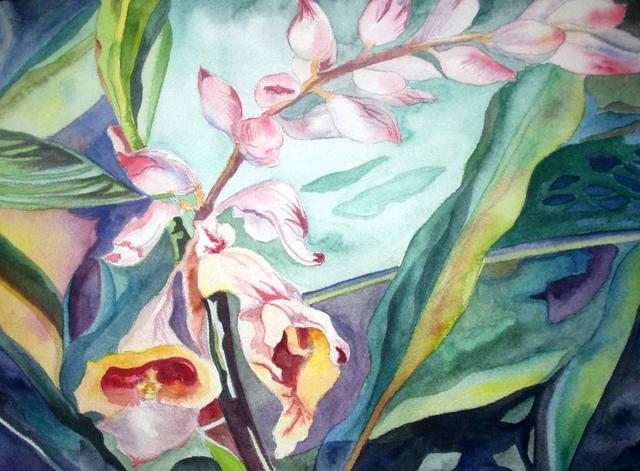 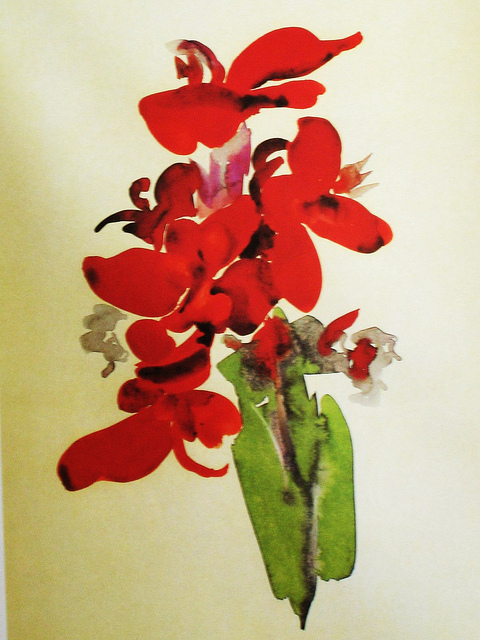 [Speaker Notes: Georgia O’Keefe]
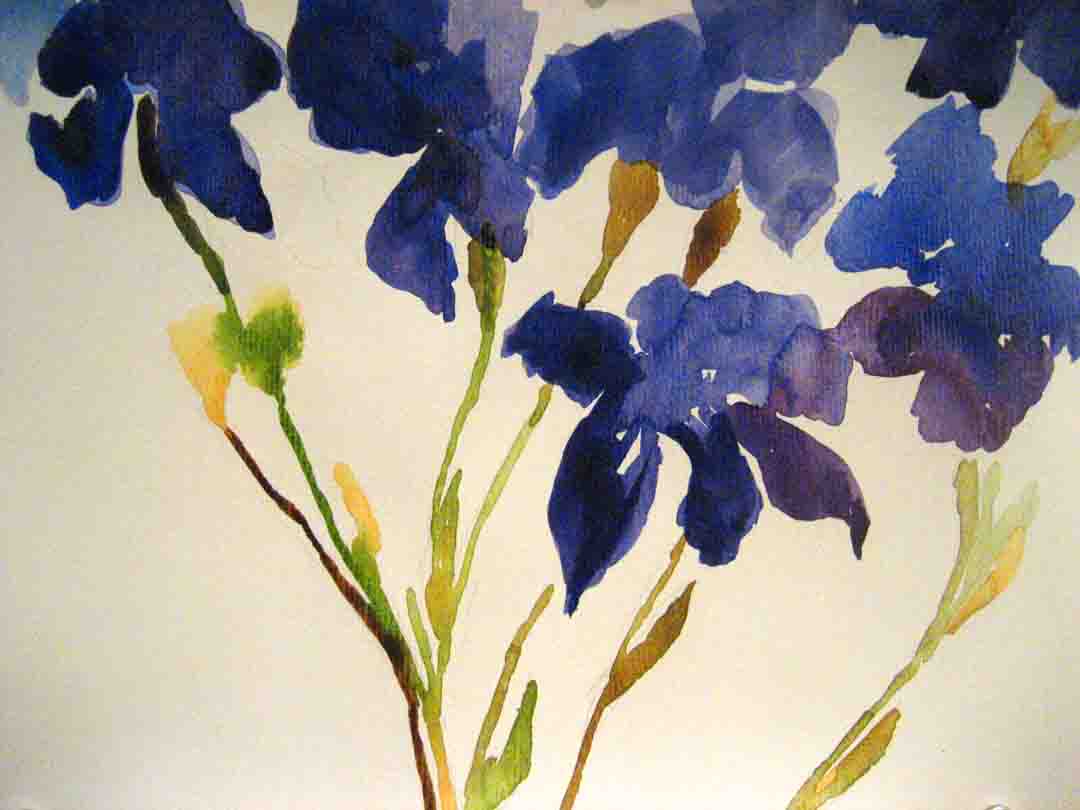 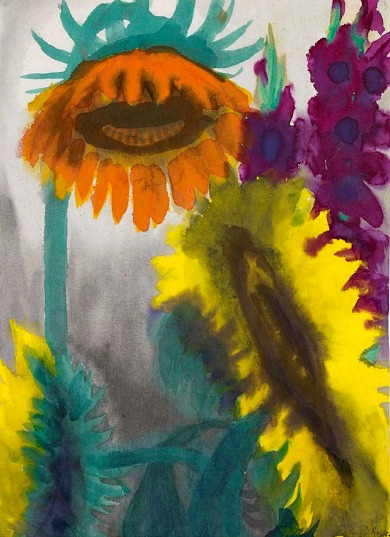 [Speaker Notes: Emile Nolde]
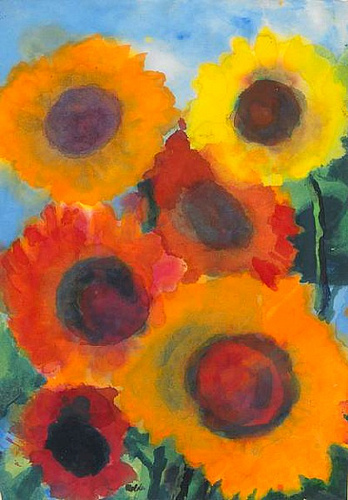 [Speaker Notes: Emile Nolde]
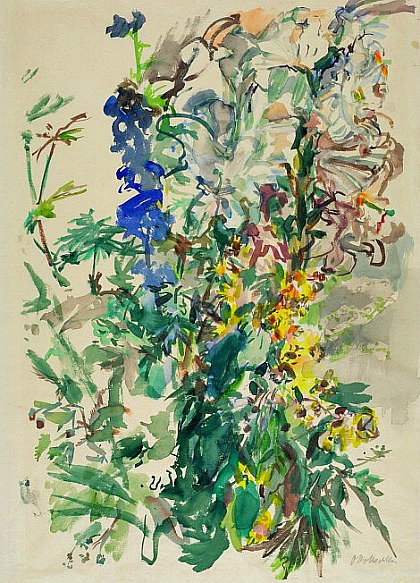 [Speaker Notes: Oskar Kokoschka Various Flowers 1939-40]
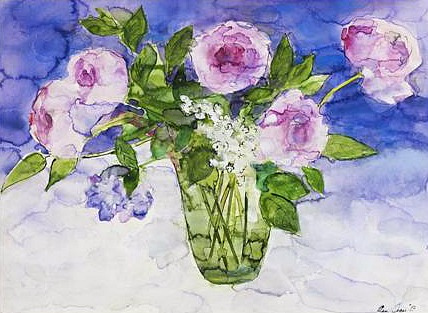 [Speaker Notes: Ann Oram (recent)]
Have fun with the arrangement of shapes (composition)
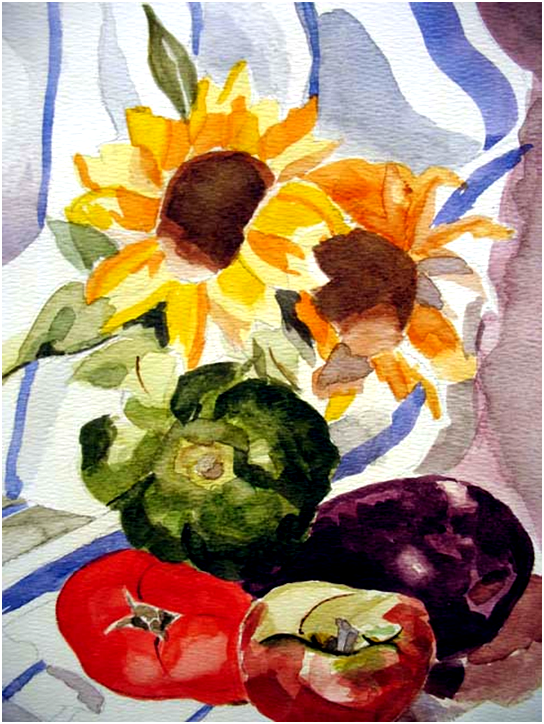 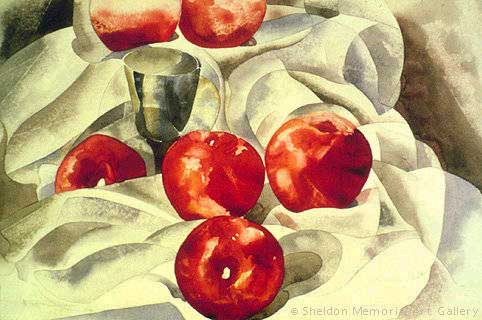 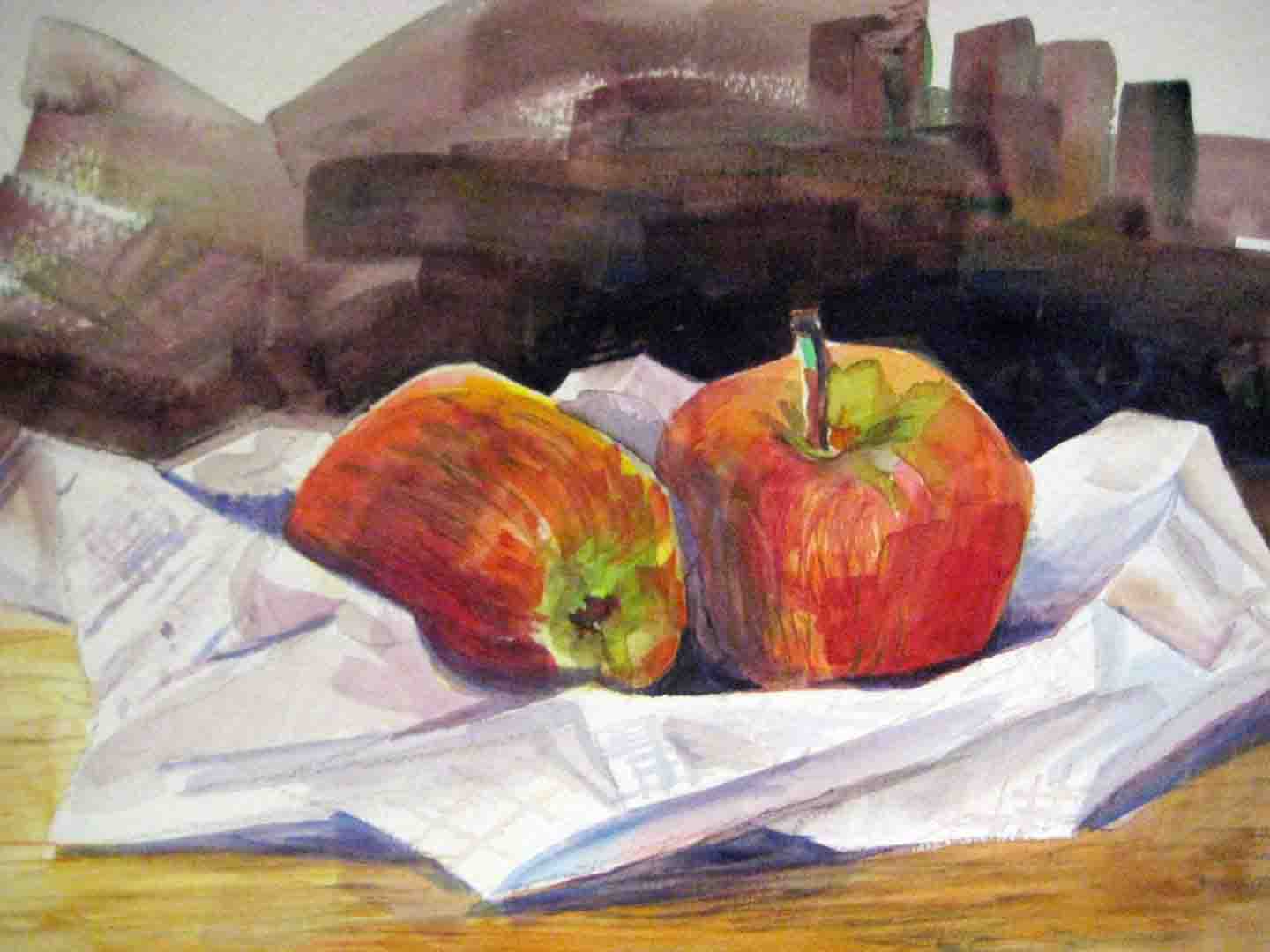 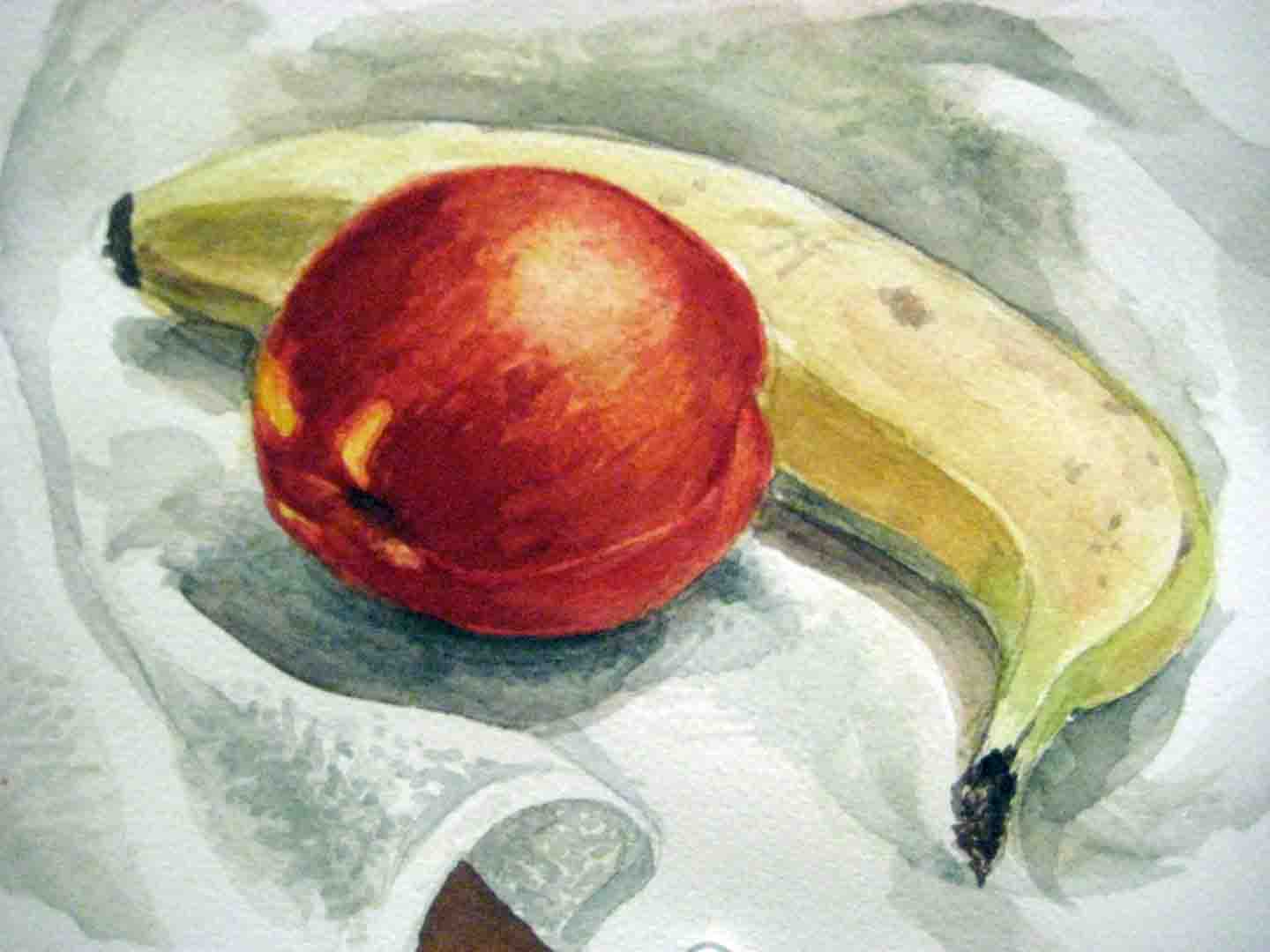 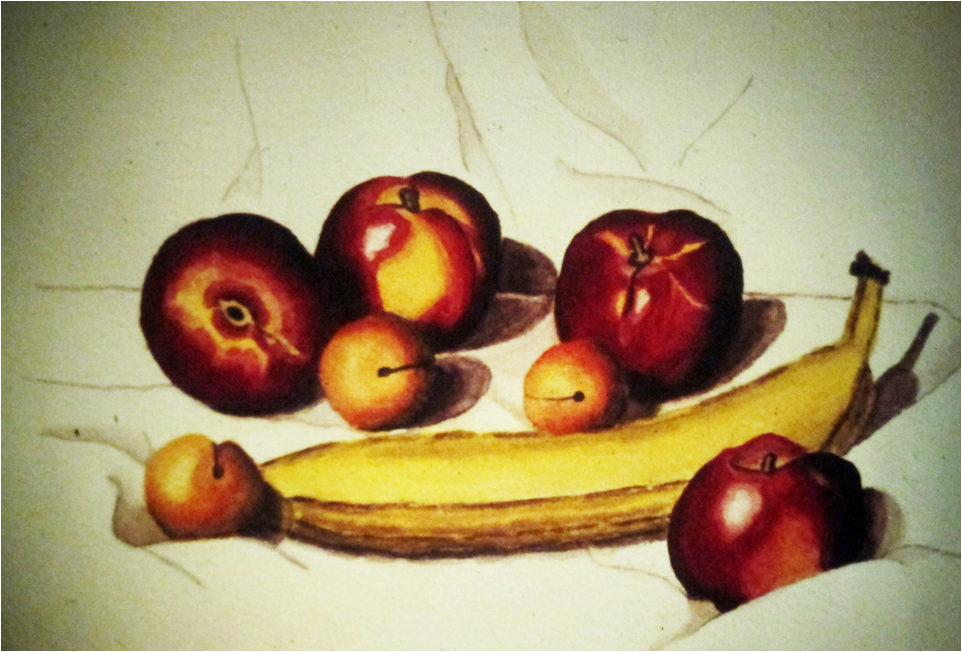 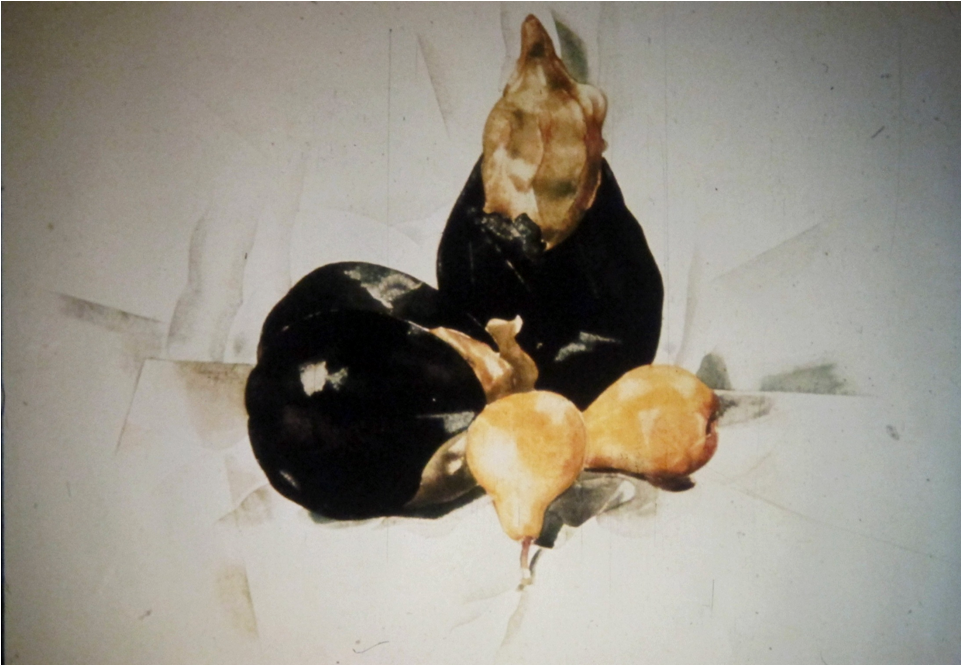 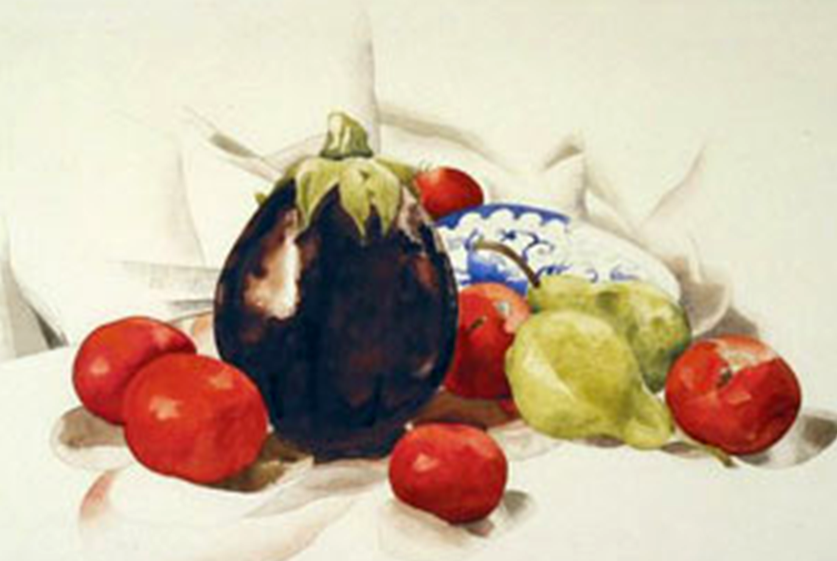 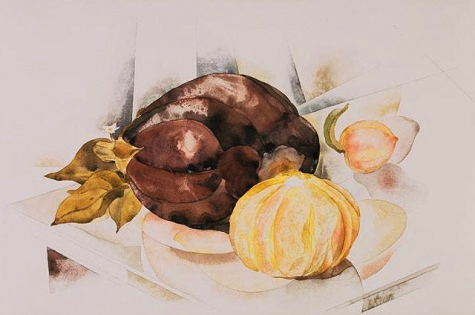 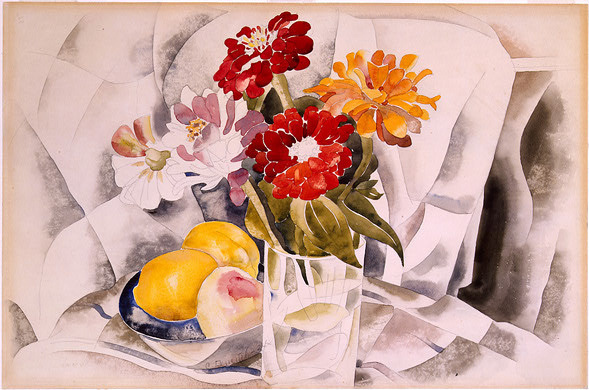 [Speaker Notes: Charles Demuth]
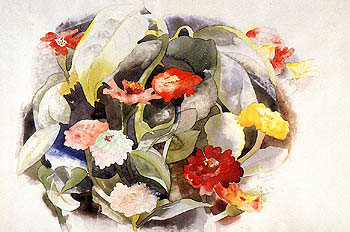 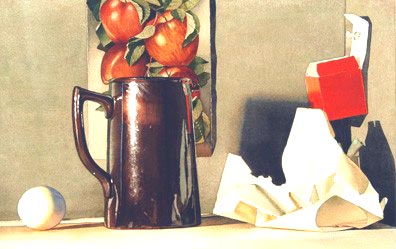 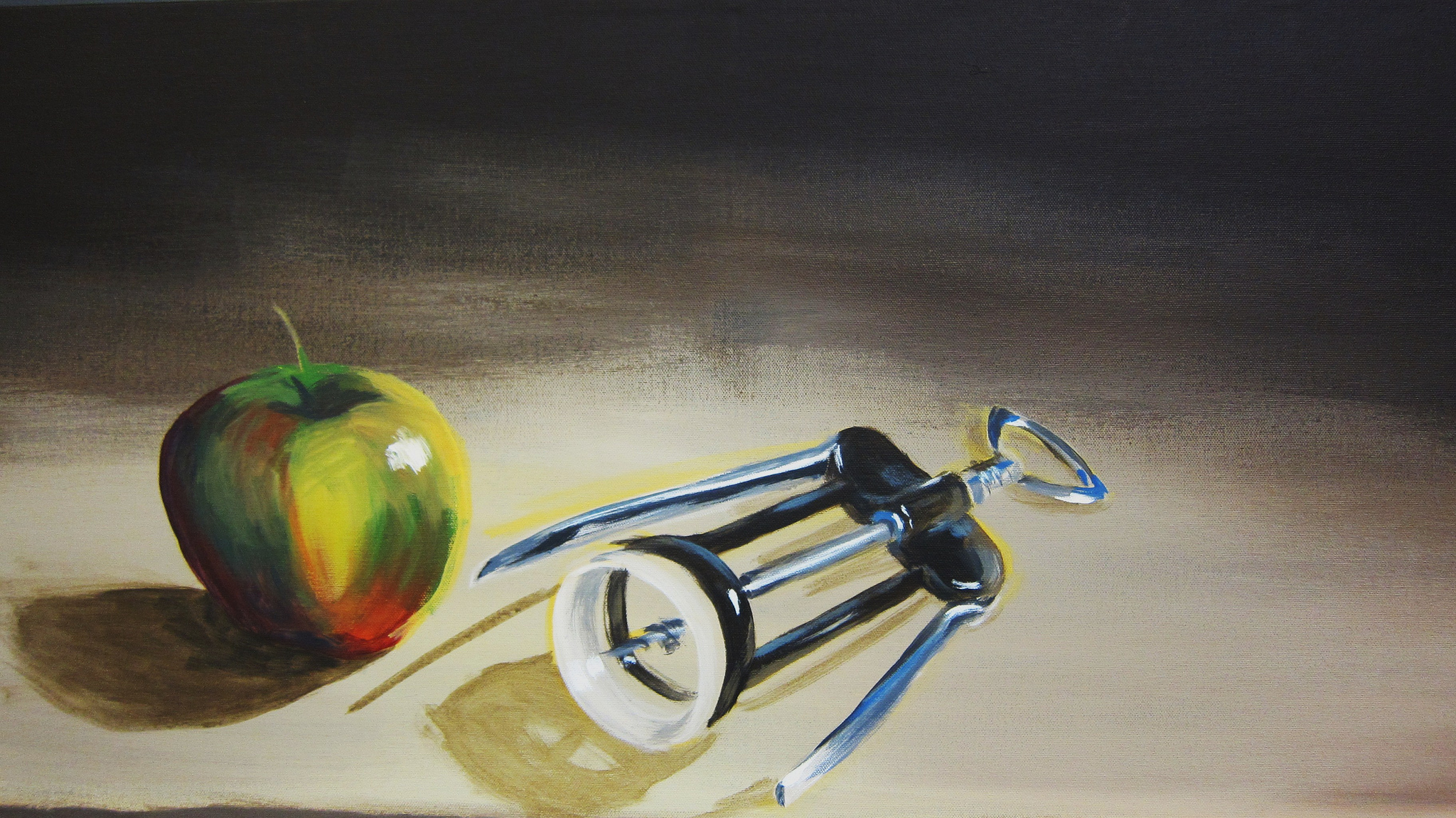 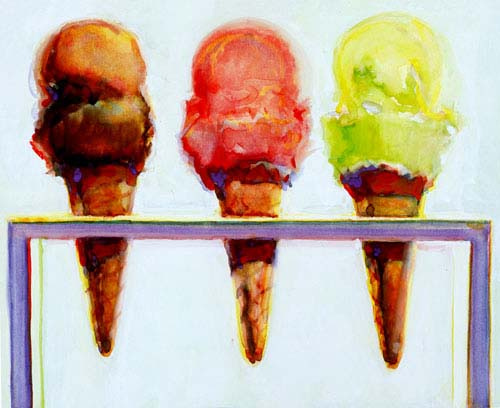 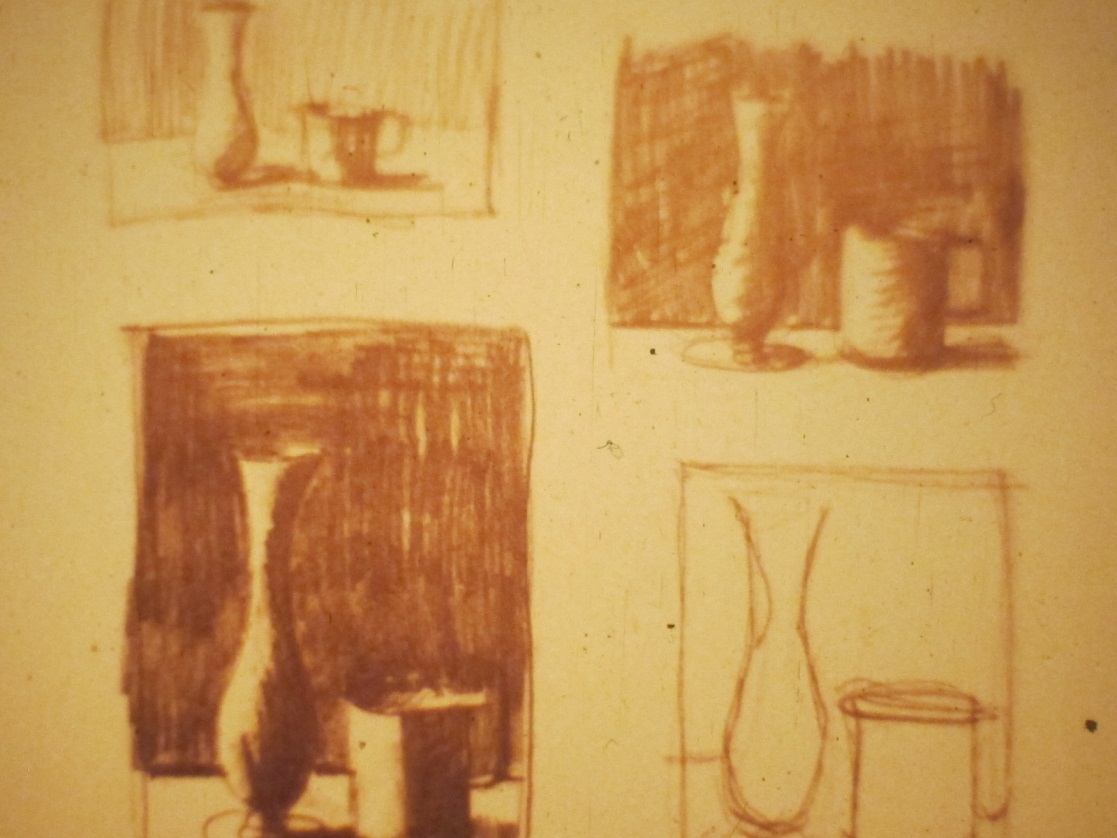 First do a thumbnail sketch on a separate piece of paper
No detail – block in the light & shadow